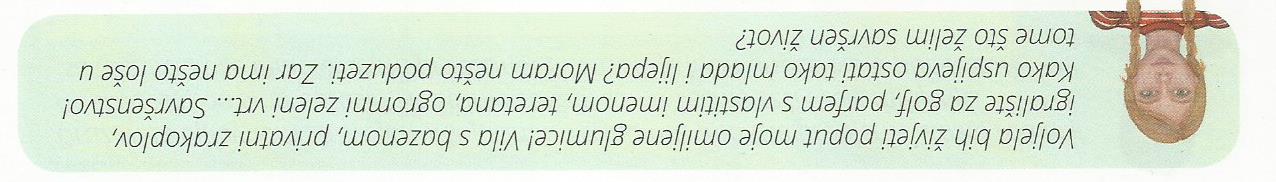 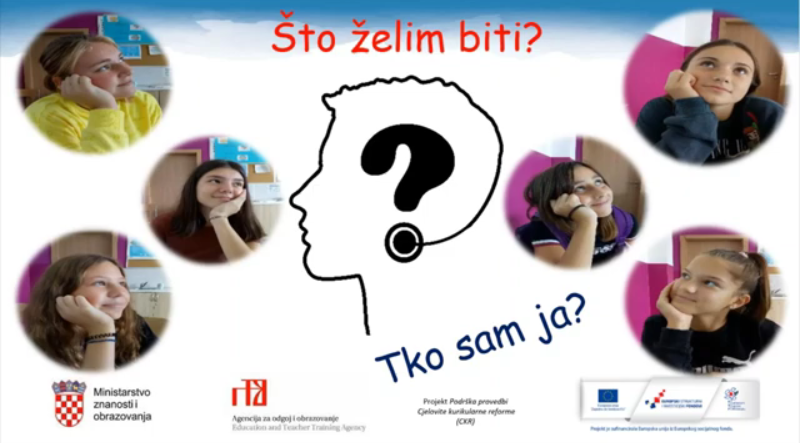 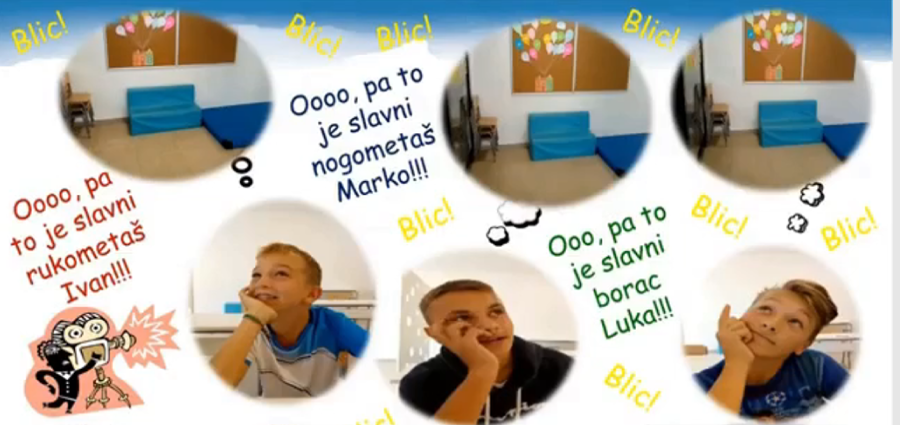 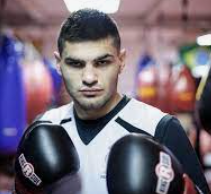 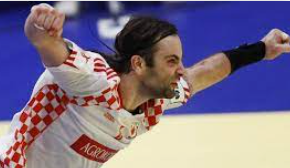 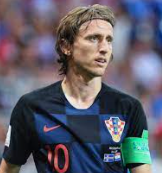 divljenje = obožavanje
Idol ili ideal?
Što su to idoli?
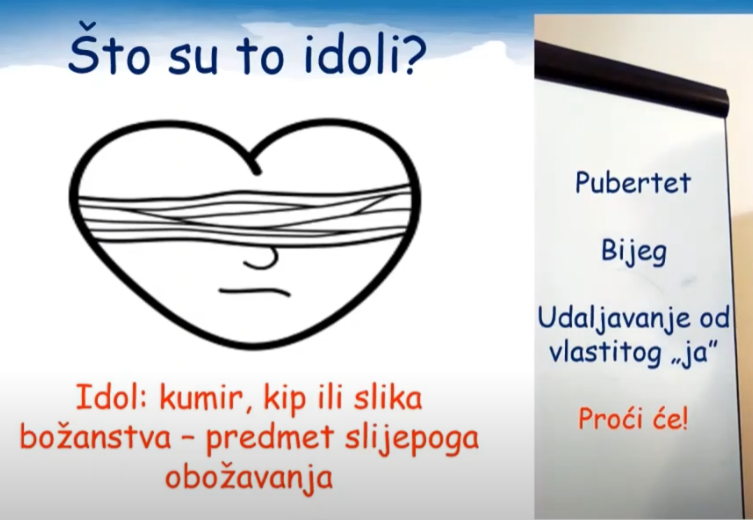 Zašto je loše imati idole?
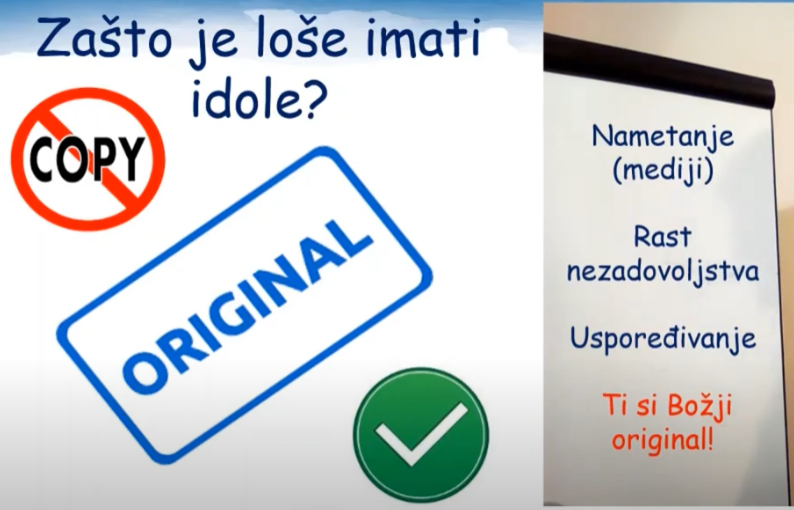 Ako ne smijemo imati idole tko nam onda može biti uzor?
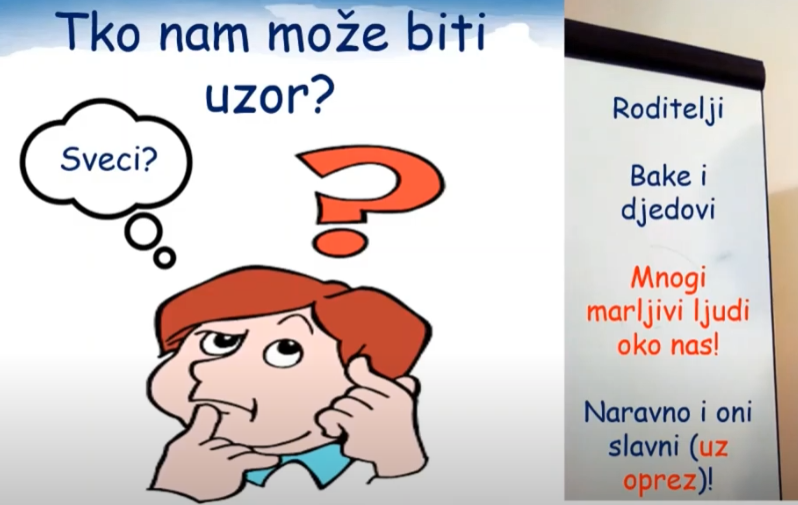 Idoli u obliku predmeta?
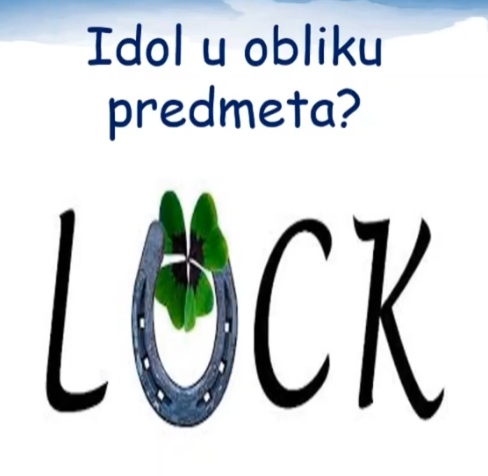 Jesu li kipovi u crkvi idoli?
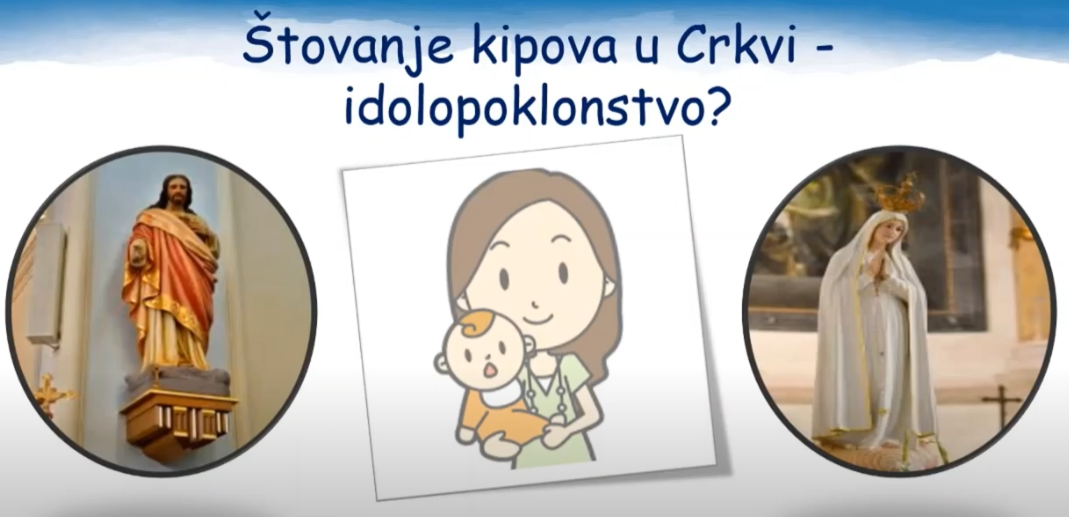 Nije li sveta hostija idol?
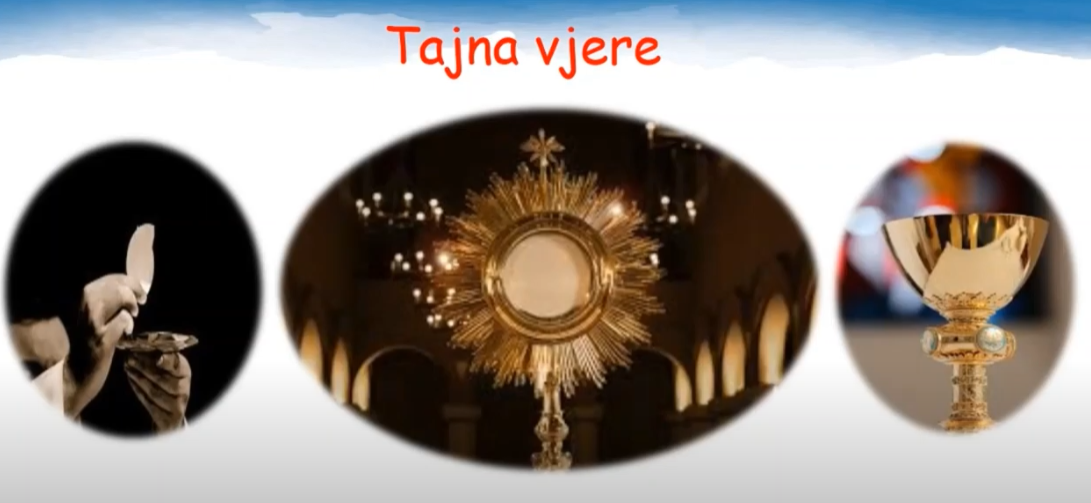 Postoji li uopće ideal?

Tko bi nama trebao biti ideal? Zašto?
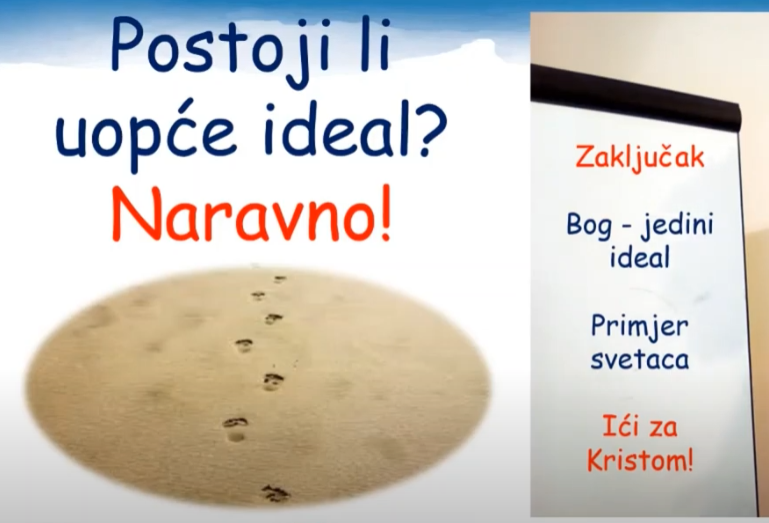